PRESENTATION TO THE PORTFOLIO COMMITTEE
Wednesday 6 April 2016
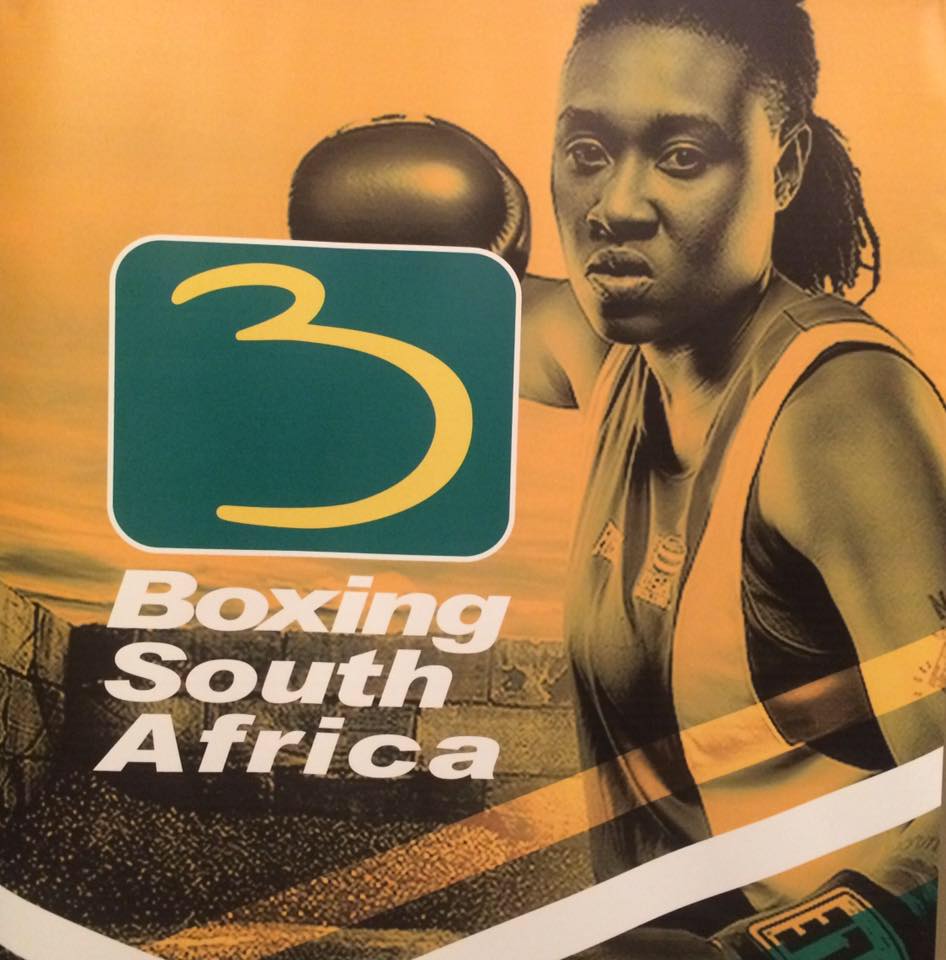 BSA STRATEGIC PLAN AND APP 2016/17
1
LEGAL FRAMEWORK
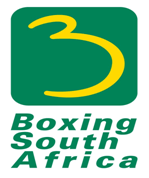 2
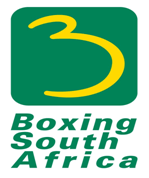 STRATEGIC INFLUENCES
BSA
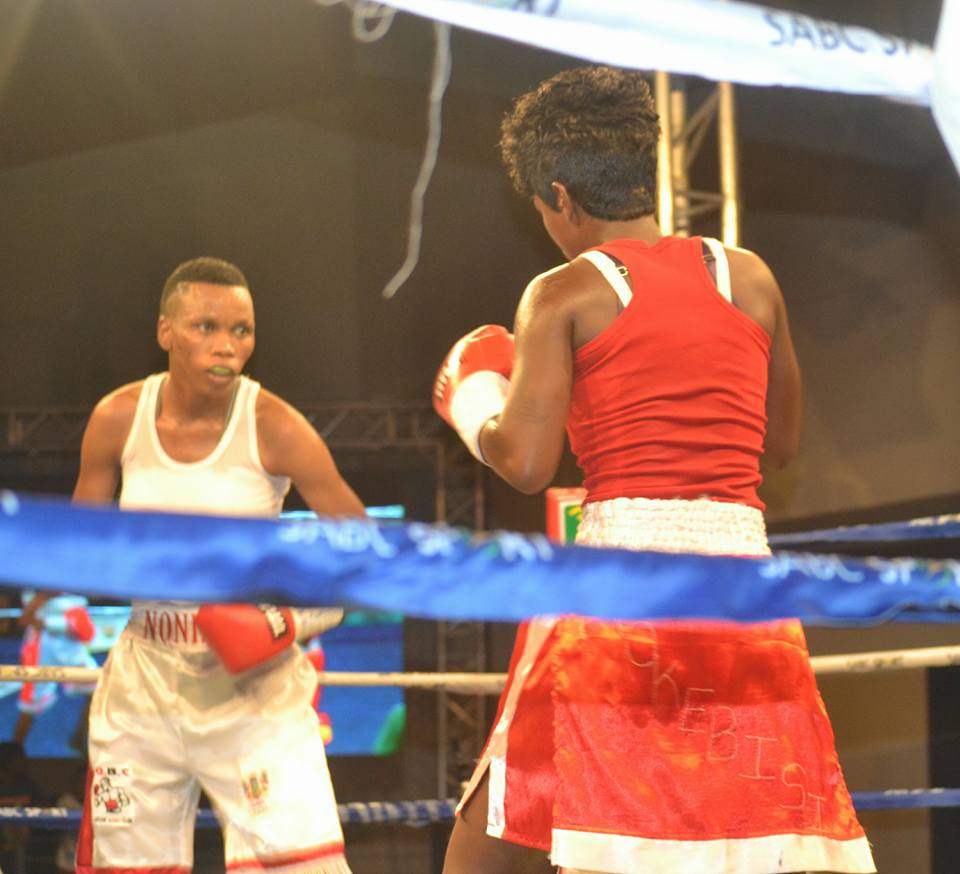 National Development Plan
 Government Outcome 14
 White Paper on Sport and Recreation
 National Sport and Recreation Plan
 Medium Term Strategic Framework
 BSA Strategic Plan 
 Annual Performance Plan
3
STRATEGIC PLANNING 2015 - 2020
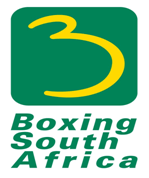 Vision:
Mission:
To develop, promote and effectively regulate the administration of boxing in SA, by:
    Ensuring and safeguarding the health, safety and general       well-being of professional boxers;
•   Promoting, marketing and sanctioning quality boxing      events and tournaments;
   Increasing the sport’s popularity with athletes, supporters     and sponsors;
4
STRATEGIC PLANNING 2015 - 2020
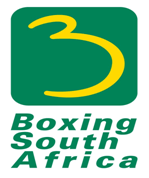 Mission: (cont…….)
Credibly rating boxers and training licensees;
  Positioning BSA as a point of reference for international      sanctioning bodies in South Africa and ensuring that BSA fulfils    its role as a custodian of the best interest and concerns of all    South African Boxers at home and on the international front;
  Improving the stature of national and provincial titles; and
  Coordinating the activities of all boxing stakeholders in the    country for the purposes of unifying the sporting code and    managing expectations with integrity.
5
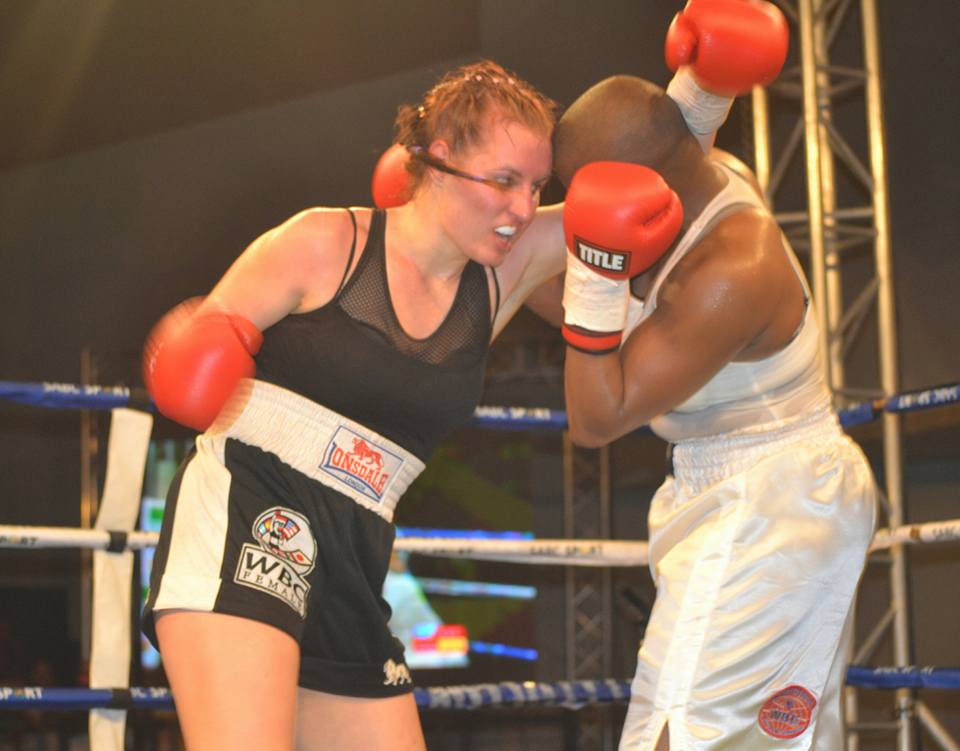 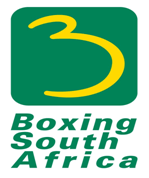 STRATEGIC GOALS 2015 - 2020
To ensure an effective, efficient and sustainable organization.
GOAL 1:  Effective and sustainable                 organisation
6
STRATEGIC GOALS 2015 - 2020
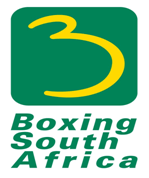 GOAL 2 : Transformed and regulated  environment
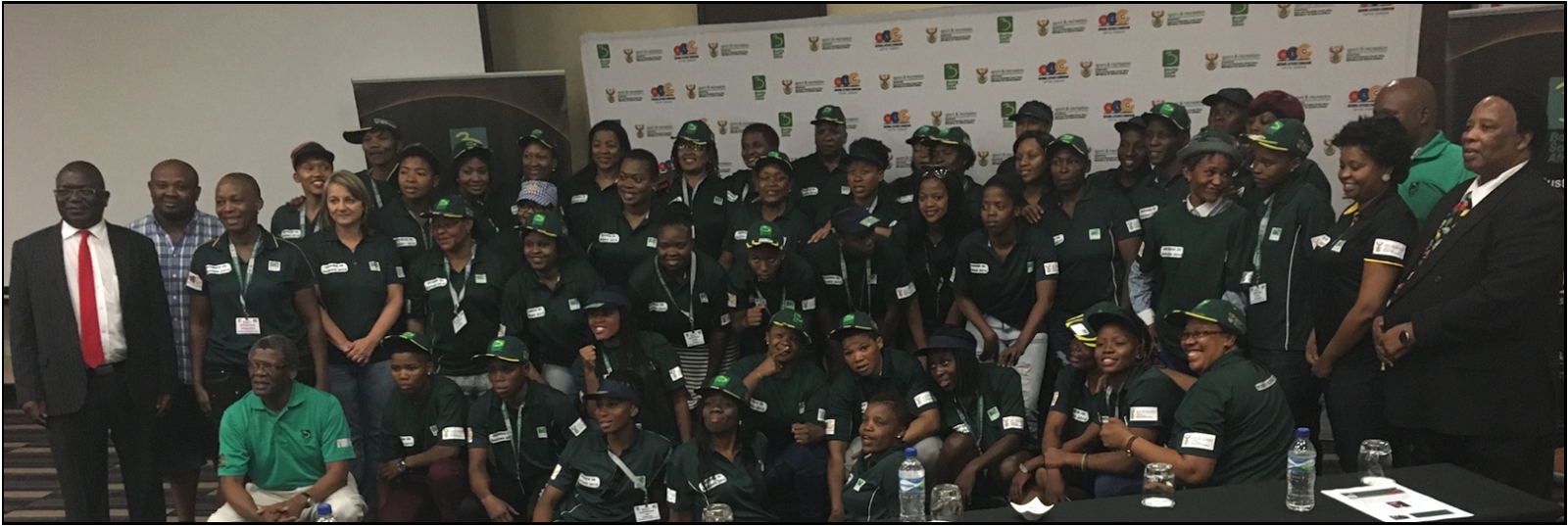 7
STRATEGIC GOALS 2015 - 2020
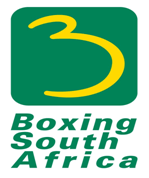 GOAL  2: Transformed and regulated  environment
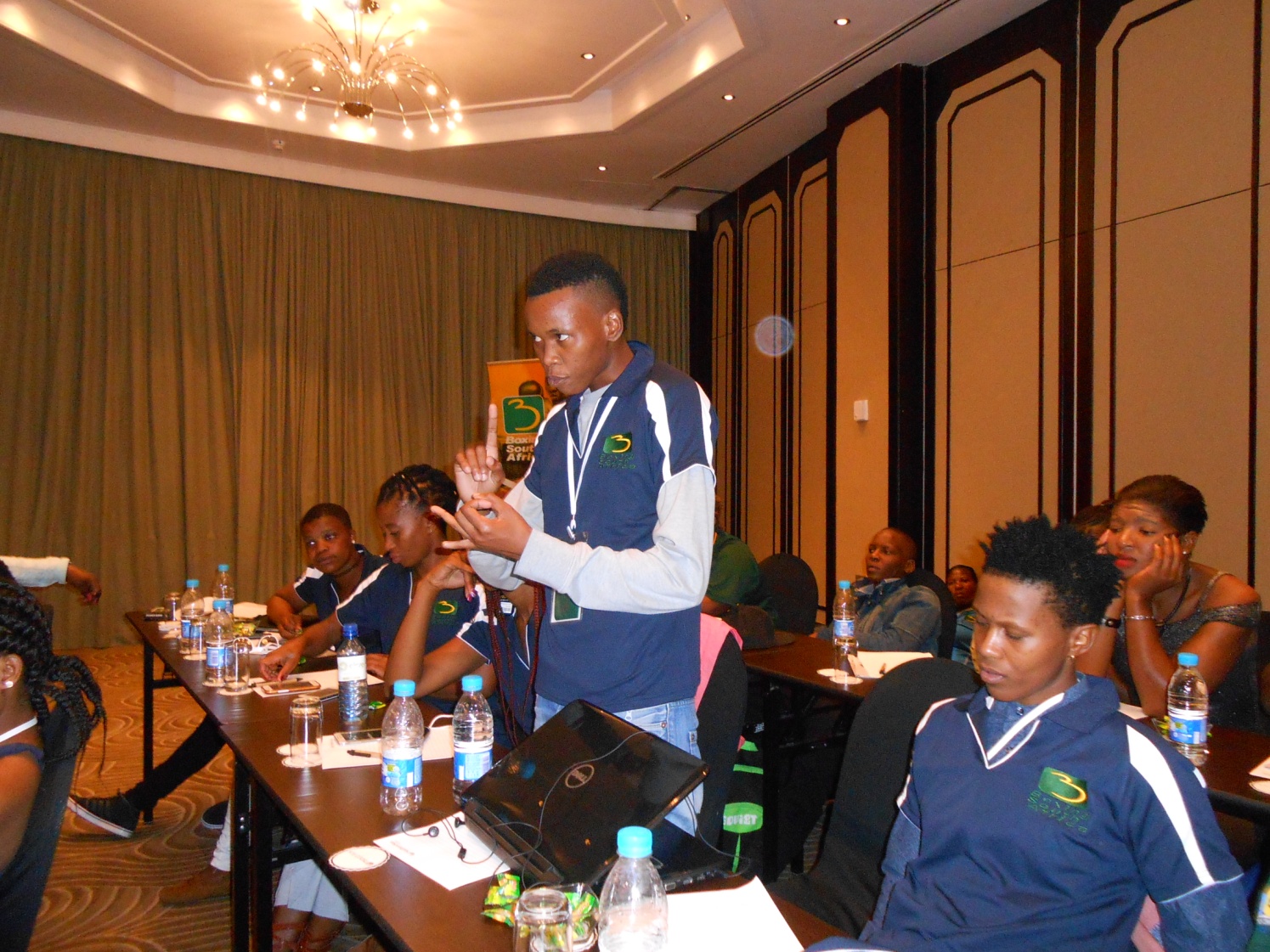 To ensure the development and transformation of boxing and create synergy between professional and amateur boxing.
8
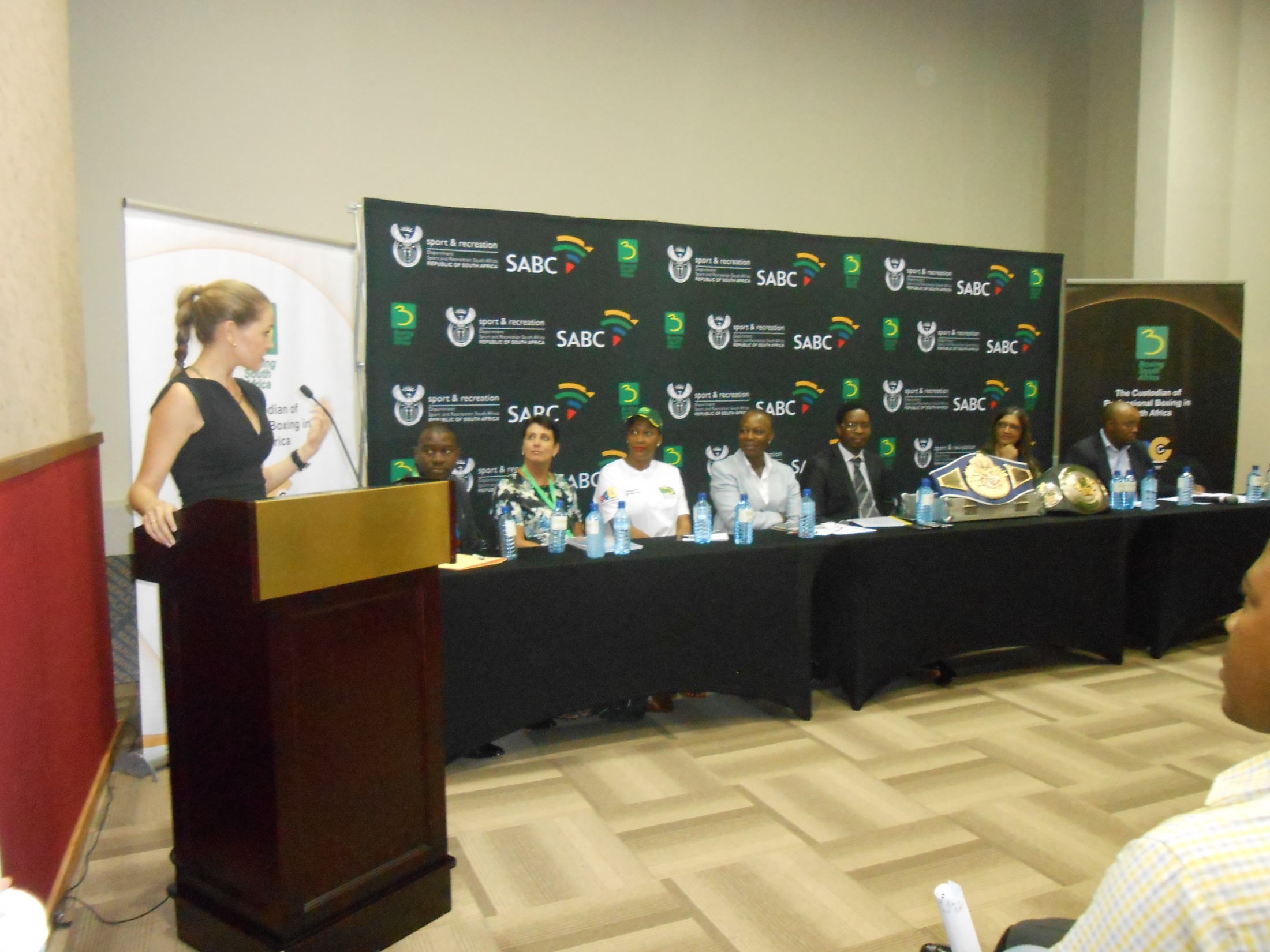 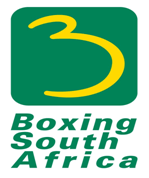 STRATEGIC GOALS 2015 - 2020
STRATEGIC GOALS 2015 - 2020
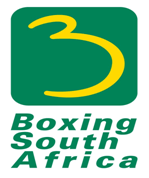 To ensure that there is marketing of boxing and to promote interaction
between associations of boxers, managers, promoters, trainers
and officials and BSA.
9
BUDGET PROGRAMME STRUCTURE
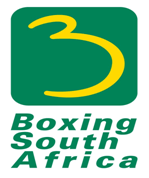 10
BUDGET PROGRAMME PURPOSES
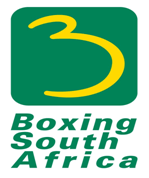 11
STRATEGIC OBJECTIVES
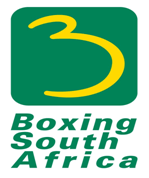 12
RISK MANAGEMENT
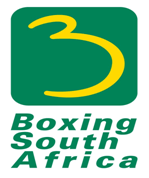 13
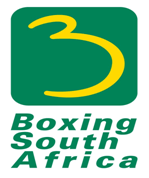 BOXING SA ORGANISATIONAL STRUCTURE
CHIEF EXECUTIVE OFFICER
PA to CEO
DIRECTOR OF OPERATIONS
HR MANAGER
CHIEF FINANCIAL OFFICER
TECHNICAL ASSISTANT
FINANCIAL MANAGER
IT OFFICER
DRIVER
GENERAL ASSISTANT
FINANCE OFFICIAL
RECEPTIONIST
ANNUAL PERFORMANCE PLAN 2016-2017
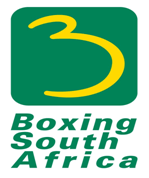 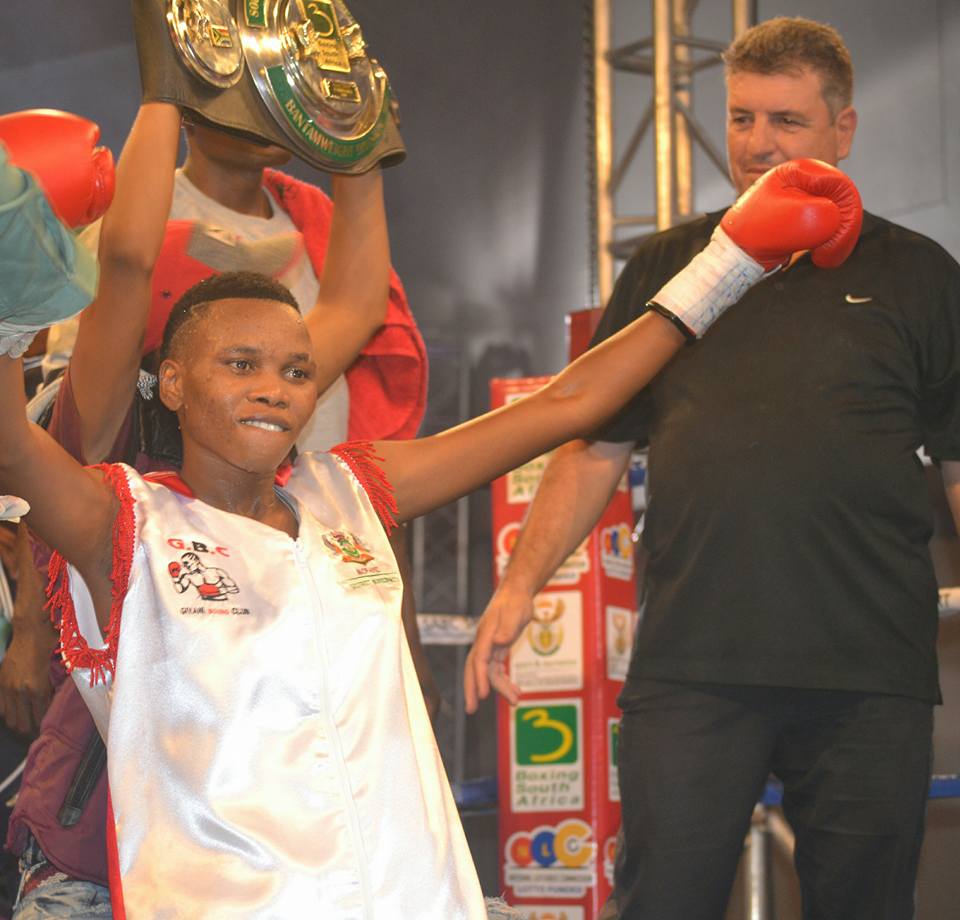 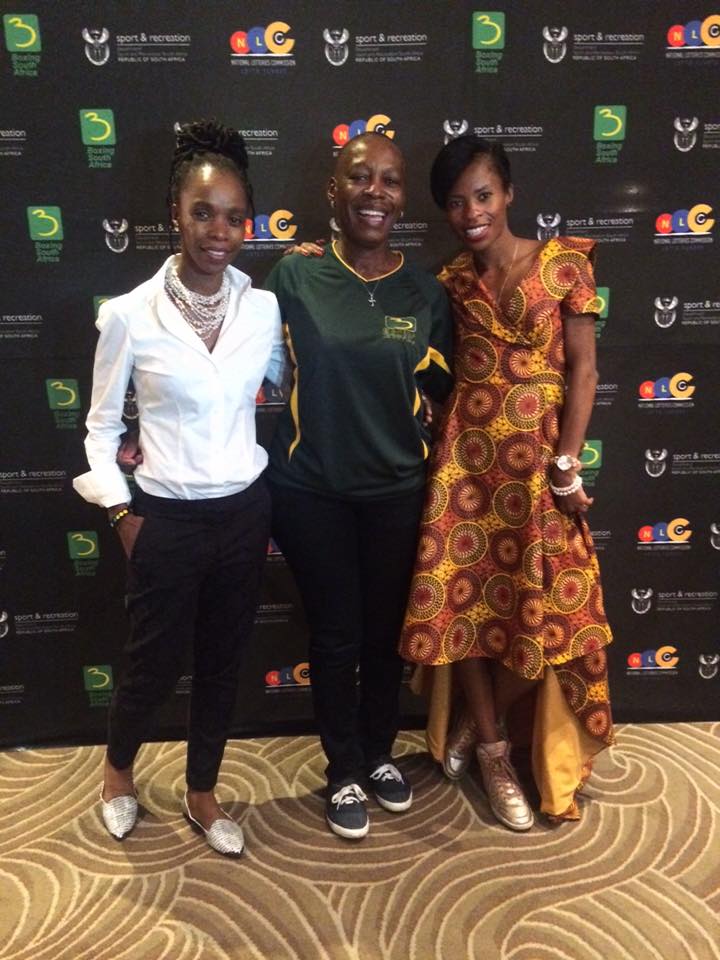 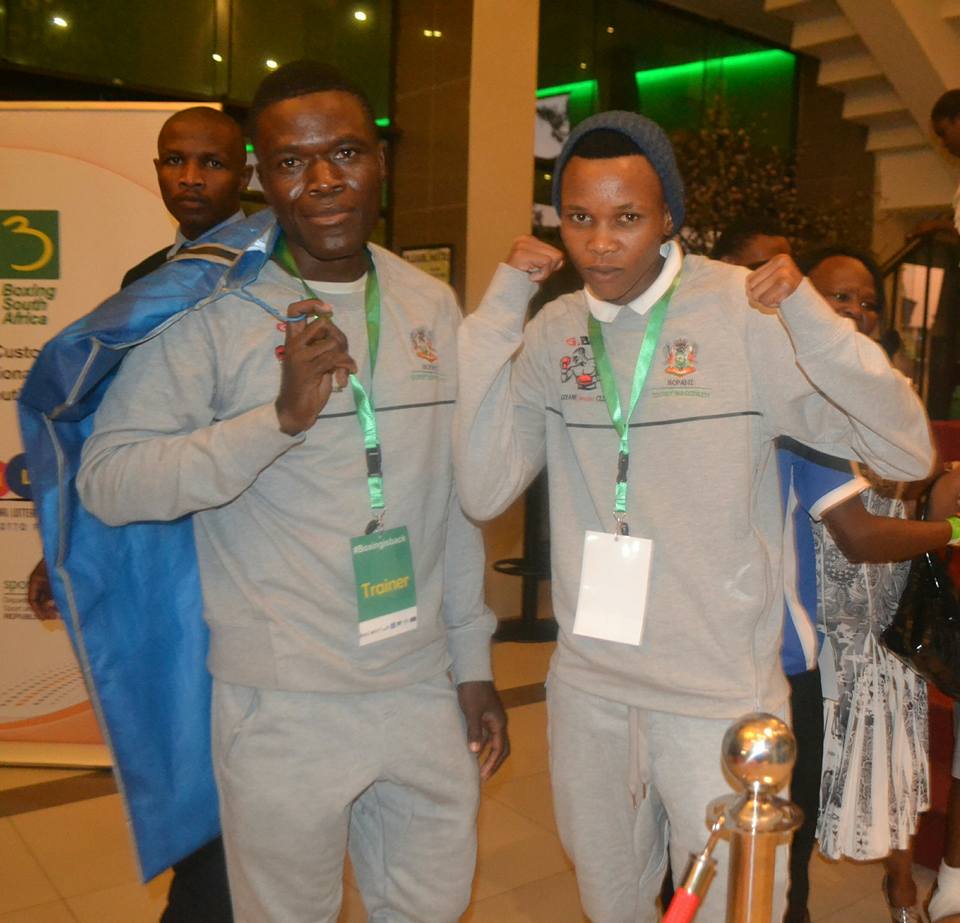 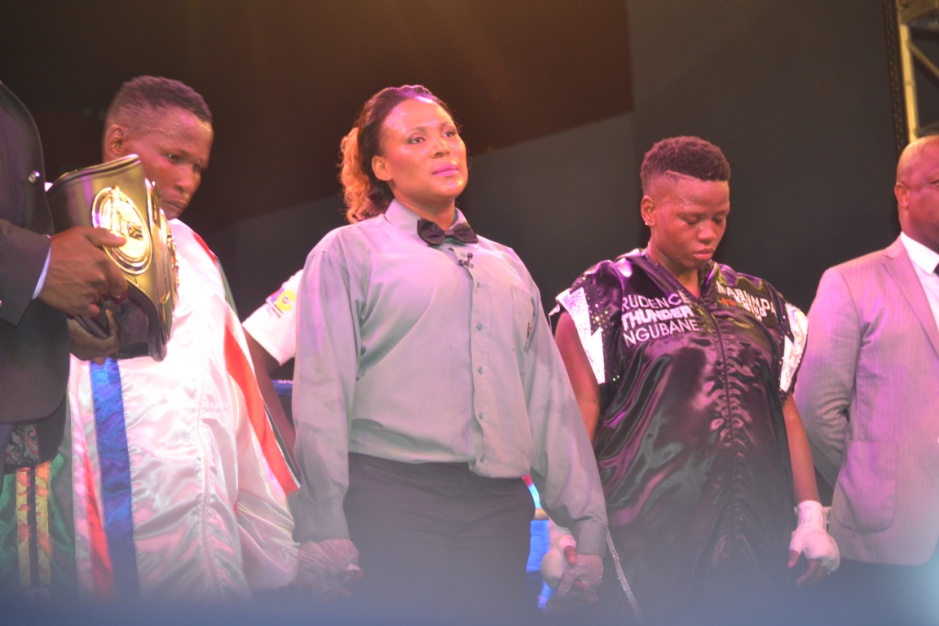 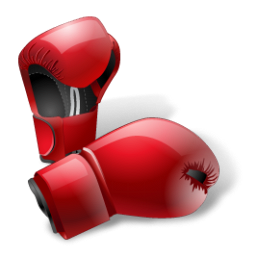 15
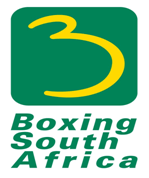 SUB – PROGRAMMES
16
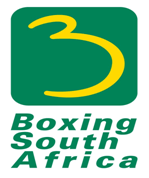 2016/17 DELIVERABLES
GOVERNANCE AND ADMINISTRATION
17
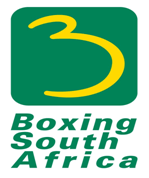 SUB – PROGRAMMES
18
2016/17 DELIVERABLES
BOXING DEVELOPMENT
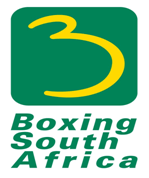 19
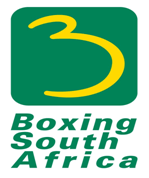 SUB – PROGRAMMES
20
2016/17 DELIVERABLES
BOXING PROMOTION
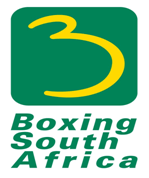 21
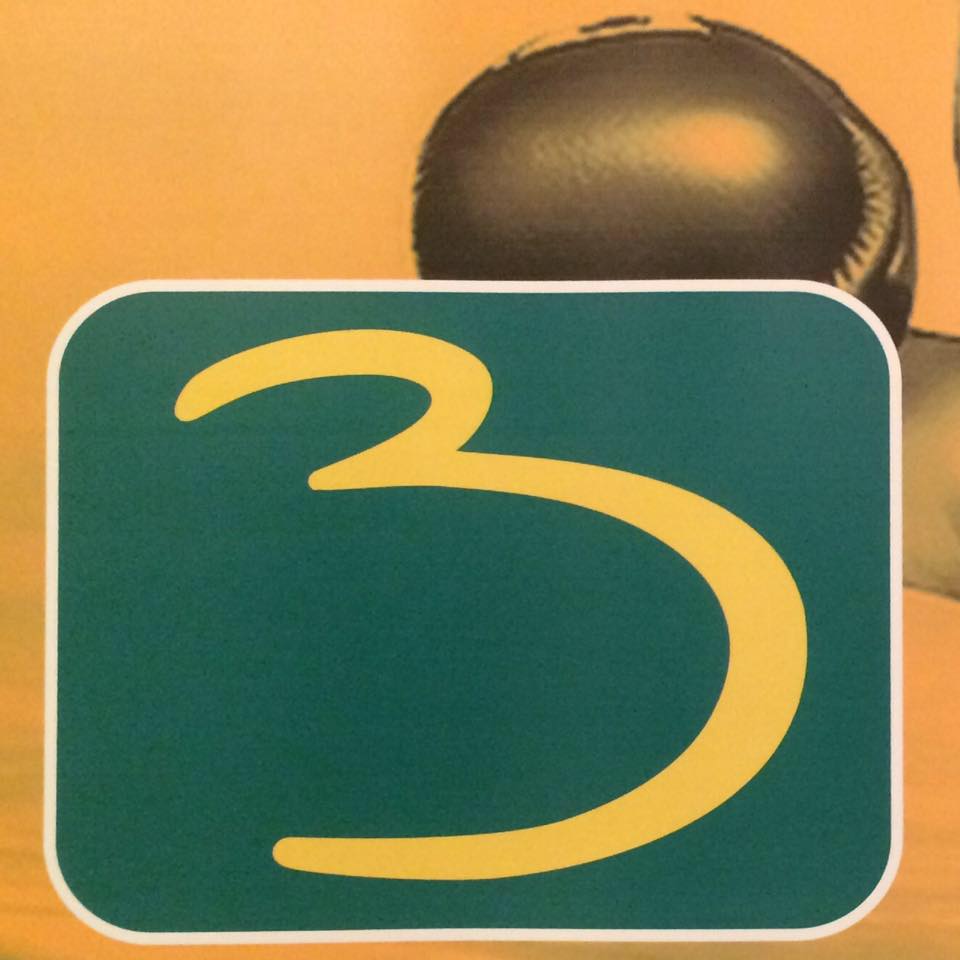 THANK YOU!!!
22